UiWatcher
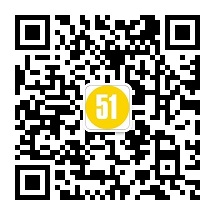 复习
Uiobject   操作对象
UiDevice   操作设备
UiSelector  选择条件
UiCollection 对象集合
UiWatcher  监听器
UiScrollable 滚动对象
复习   通过一个例子使用uiautomator所有的类来实现
打开文件管家—进入内置存储卡—滚动到Pictures文件夹—点击进入—HOME键
launchApp("com.lenovo.FileBrowser", "com.lenovo.FileBrowser.activities.FileBrowserMain");
//声明内置存储卡文本对象
 UiObject build_in=new UiObject(new UiSelector().text("内置存储卡"));
 build_in.click();//点击内置存储卡
 UiScrollable list=new UiScrollable(new          UiSelector().scrollable(true));//根据滚动属性条件声明列表对象
     //使用正则匹配条件声明文件夹名称对象
 UiObject pictures=new UiObject(new UiSelector().textMatches("Pictures\\s\\(\\d+\\)"));
 list.scrollIntoView(pictures);//滚动到对象
 pictures.clickAndWaitForNewWindow();//点击对象等待新窗口
 UiDevice.getInstance().pressHome();//按Home键回到桌面
一、checkforCondition    中断监听检查条件
public boolean checkForCondition();
在测试框架无法找到一个匹配时，使用uiselector测试框架将自动调用此处理程序方法。在超时未找到匹配项时，框架调用checkforCondition()方法查找设备上的所有已注册的监听检查条件。您可以使用此方法来处理中断问题保证测试用例正常运行。
例如，如果出现一个对话框，您可以检查是否是运营商发来的服务信息而不是出现测试异常。
一、checkforCondition    触发监听检查条件
UiSelector条件无法匹配对象
调用所有已经运行的监听器
Uidevice操作不会出现脚本错误，不会触发监听器
二、监听器操作
监听器要在中断代码之前运行
三、检查监听器
监听器代码示例
UiDevice.getInstance().registerWatcher("answerThePhone",
new UiWatcher() {
UiObject jietingObject = new UiObject(new UiSelector()
.text("下拉接听"));
@Override
public boolean checkForCondition() {
// TODO Auto-generated method stub
System.out.println("监听器检查函数开始运行-挂电话");
if (jietingObject.exists()) {
System.out.println("监听器条件判断成功--挂电话");
int y = UiDevice.getInstance().getDisplayHeight();
int x = UiDevice.getInstance().getDisplayWidth();
UiDevice.getInstance().swipe(x / 2, y / 2, x / 2,
10, 10);
return true;}
System.out.println("监听器条件判断失败--挂电话");
return false;}});
代码例子java文件
测试代码示例   取消监听与运行所有监听
this.watcherAlarmClock();// 闹钟监听
this.watcherAnswerThePhone();// 电话监听
this.watcherMms();// 短信监听

// 取消部分监听器
UiDevice.getInstance().removeWatcher("mms");
UiDevice.getInstance().removeWatcher("alarm");

// 运行所有的监听
// UiDevice.getInstance().runWatchers();
重置监听与检查监听运行
// 重置已经触发过的监听
// UiDevice.getInstance().resetWatcherTriggers();
// 检查监听器是否被运行过
boolean phone = UiDevice.getInstance().hasWatcherTriggered(
"answerThePhone");
boolean mms = UiDevice.getInstance().hasWatcherTriggered("mms");
boolean alarm = UiDevice.getInstance().hasWatcherTriggered("alarm");
if (phone == true) {
System.out.println("电话监听器运行过了");}
if (mms == true) {
System.out.println("短信听器运行过了");}
if (alarm == true) {
System.out.println("闹钟监听器运行过了");}